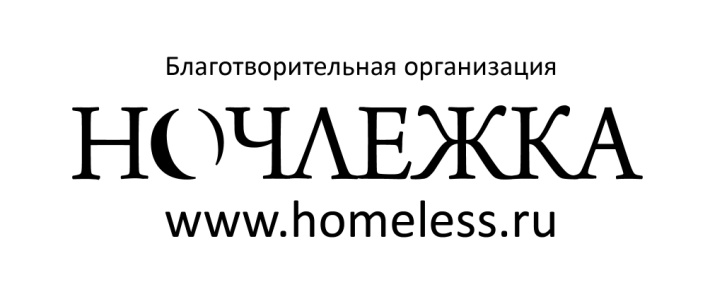 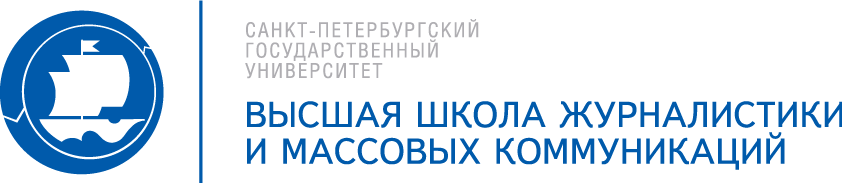 КОНКУРС СОЦИАЛЬНОЙ РЕКЛАМЫ Церемония награждения победителей
Номинация ЛУЧШИЙ СЛОГАН
Глеб 
КРАУКЛИШ
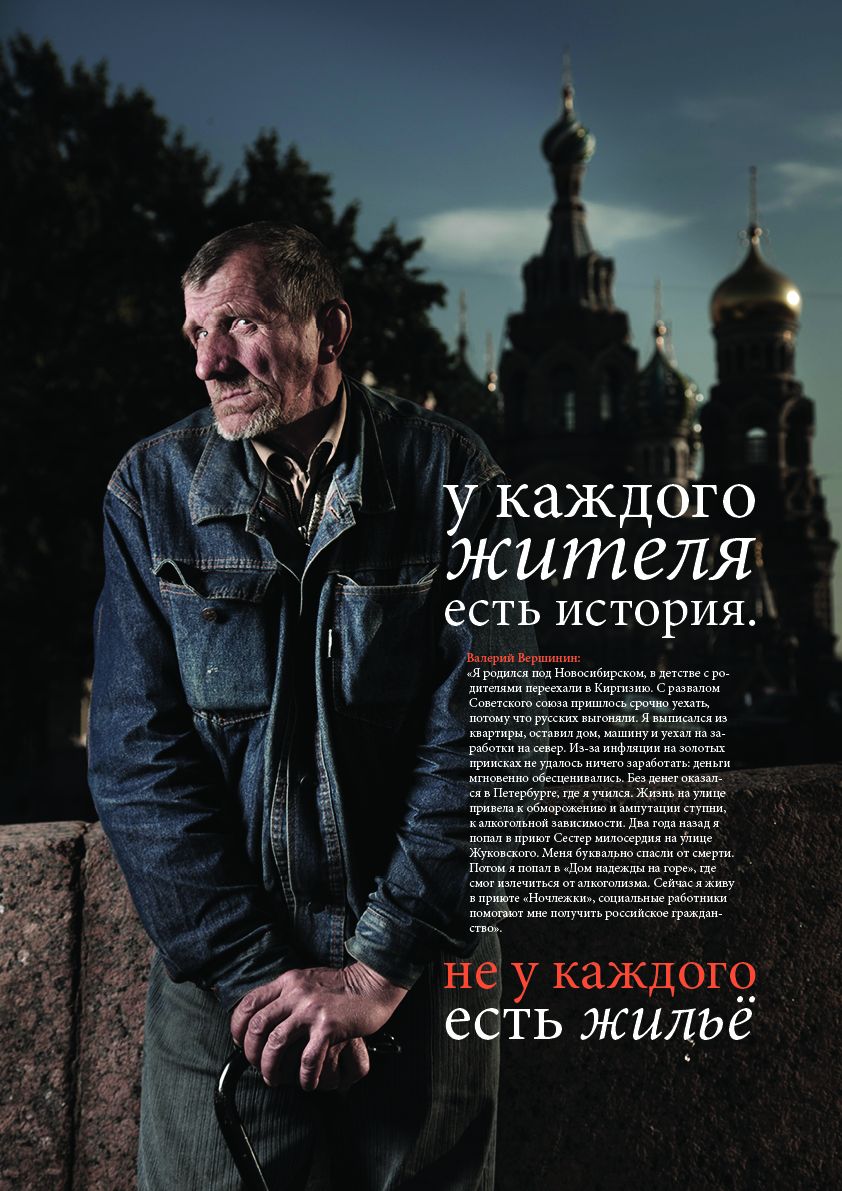 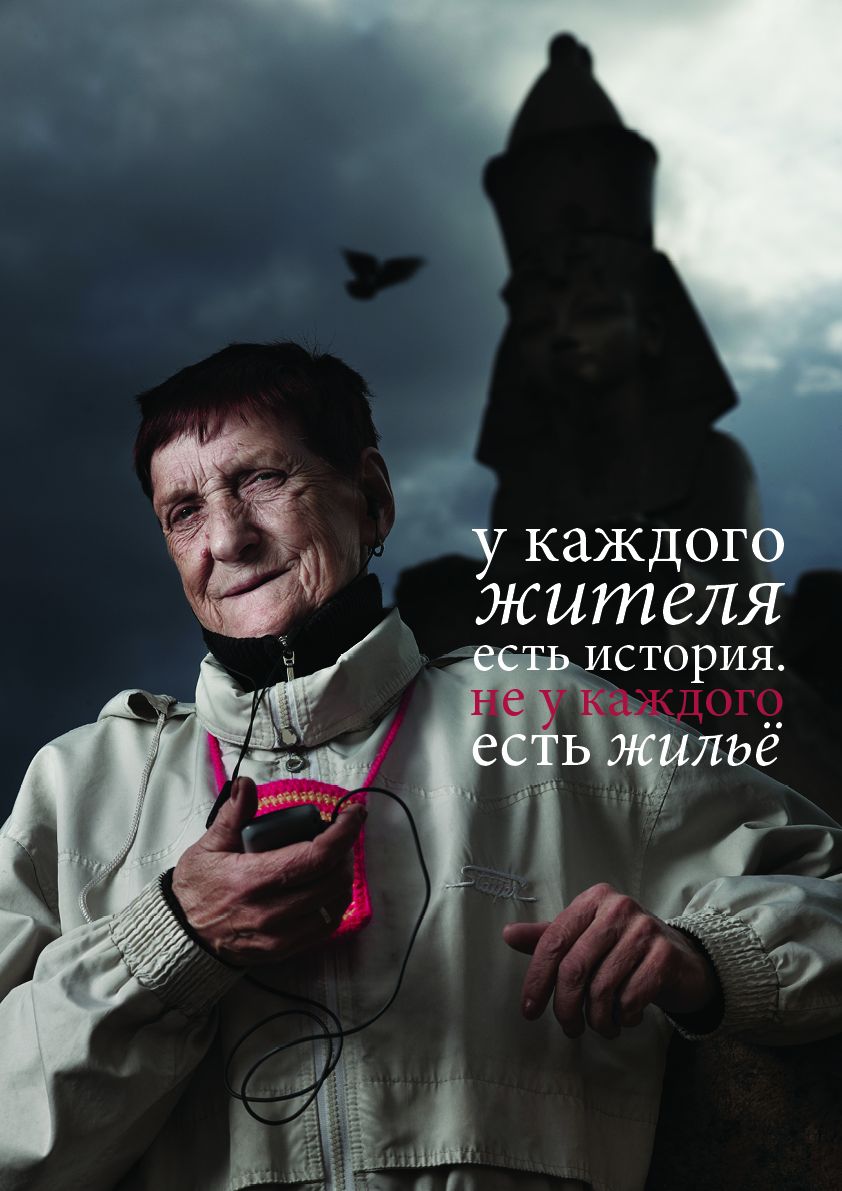 Номинация ЛУЧШИЙ ДИЗАЙН
Павел ШНЕЙДЕР 
Игорь РУМЯНЦЕВ
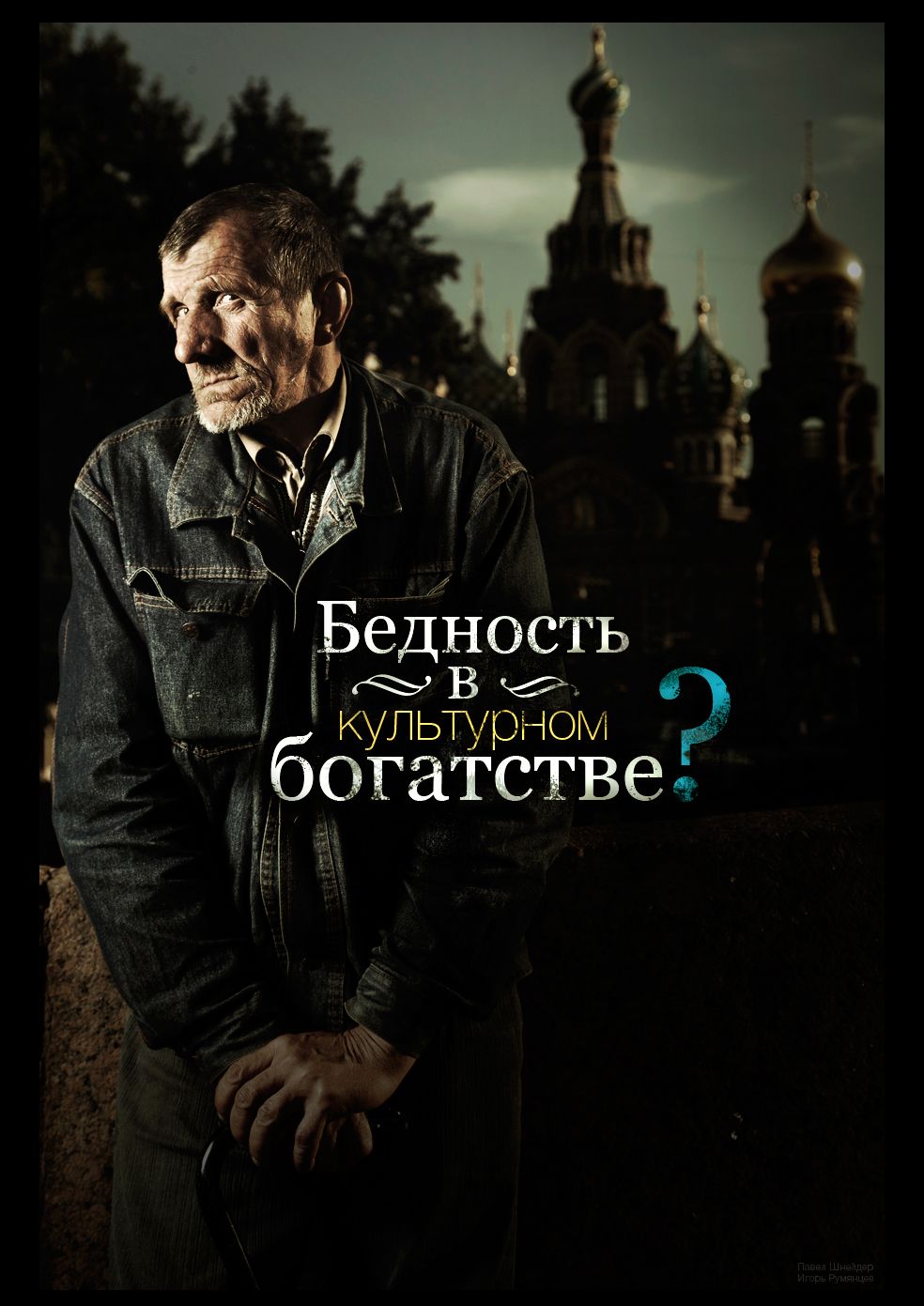 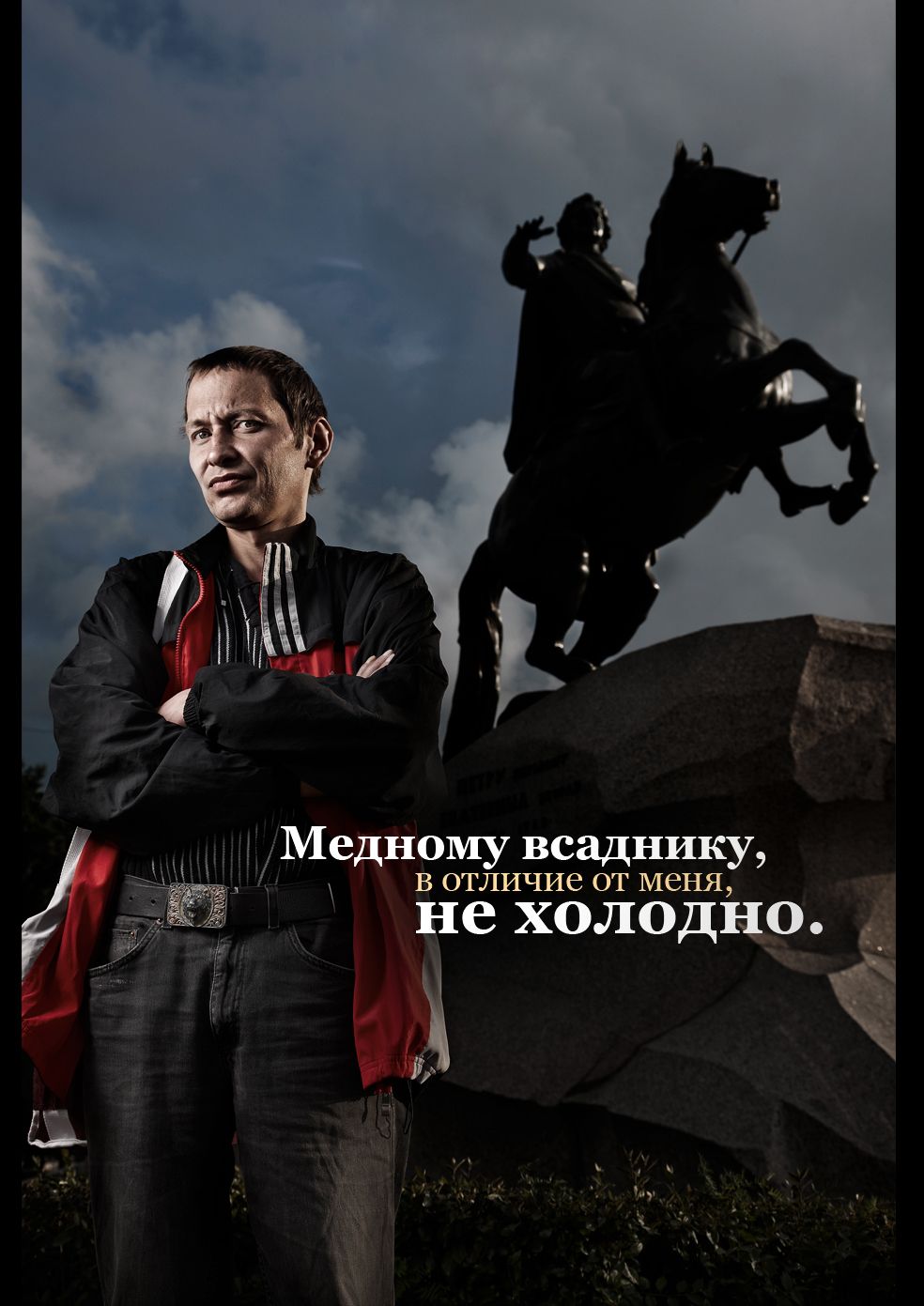 Номинация ЛУЧШАЯ РЕКЛАМНАЯ КАМПАНИЯ
Ксения 
МАРЕННИКОВА
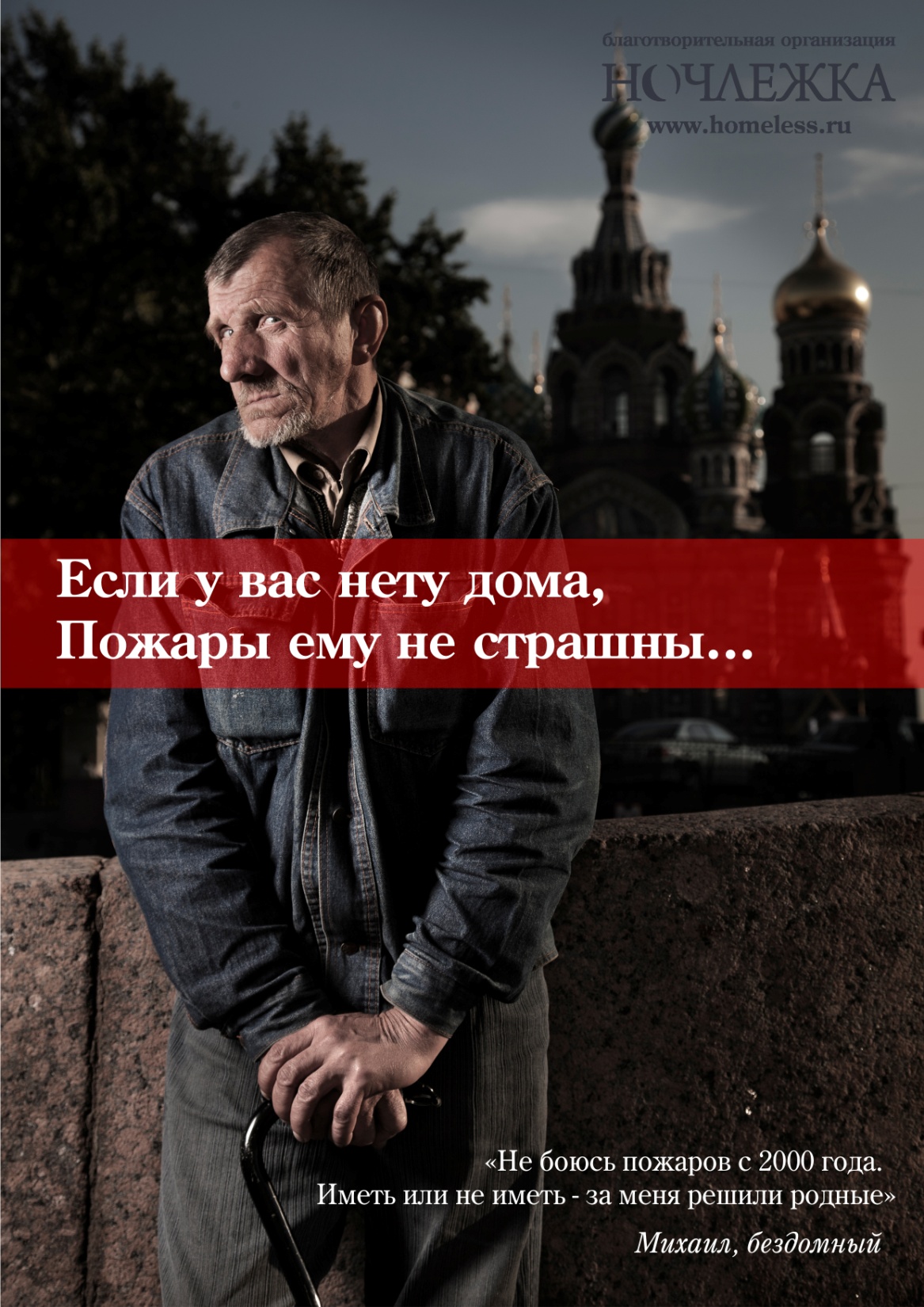 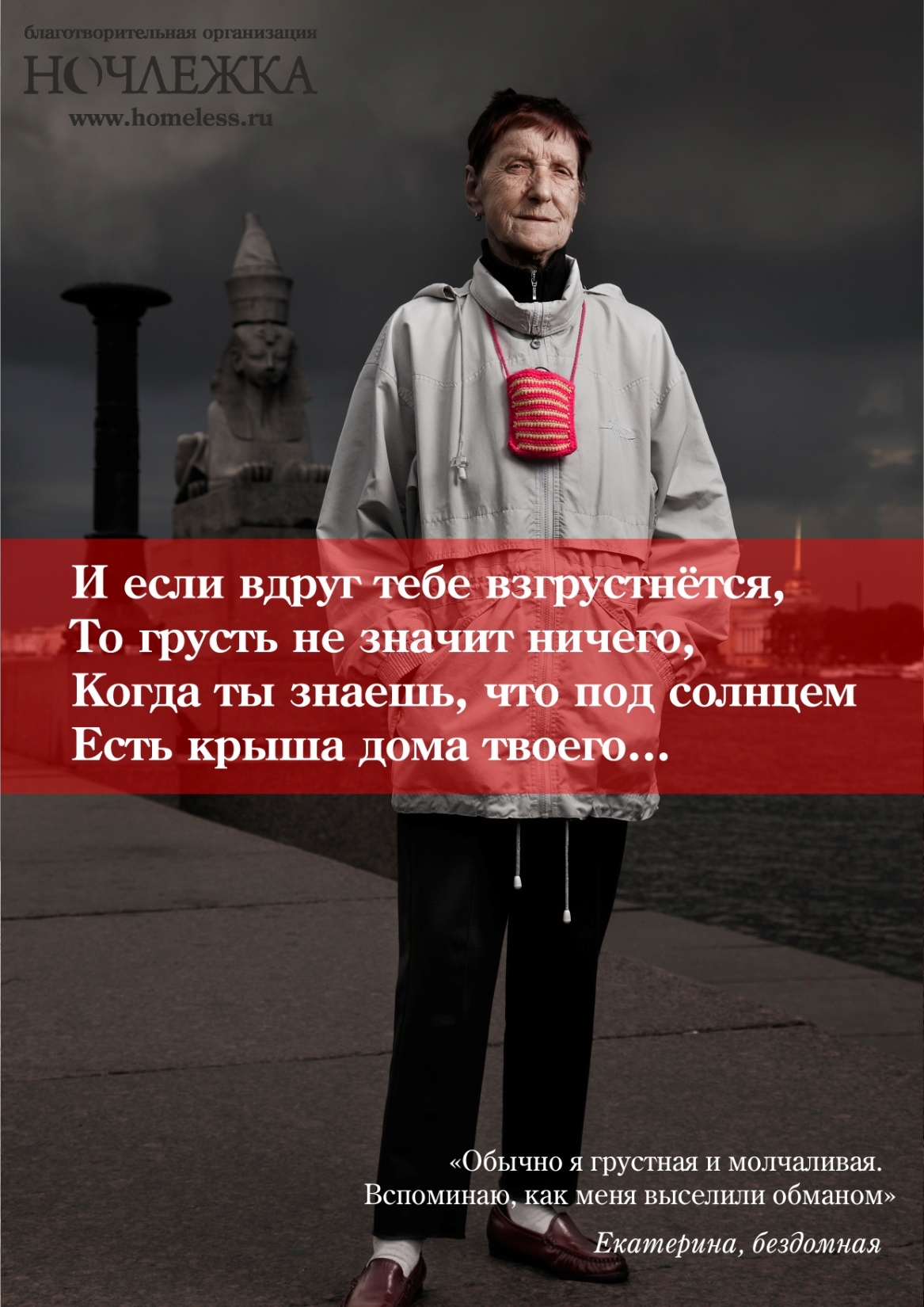 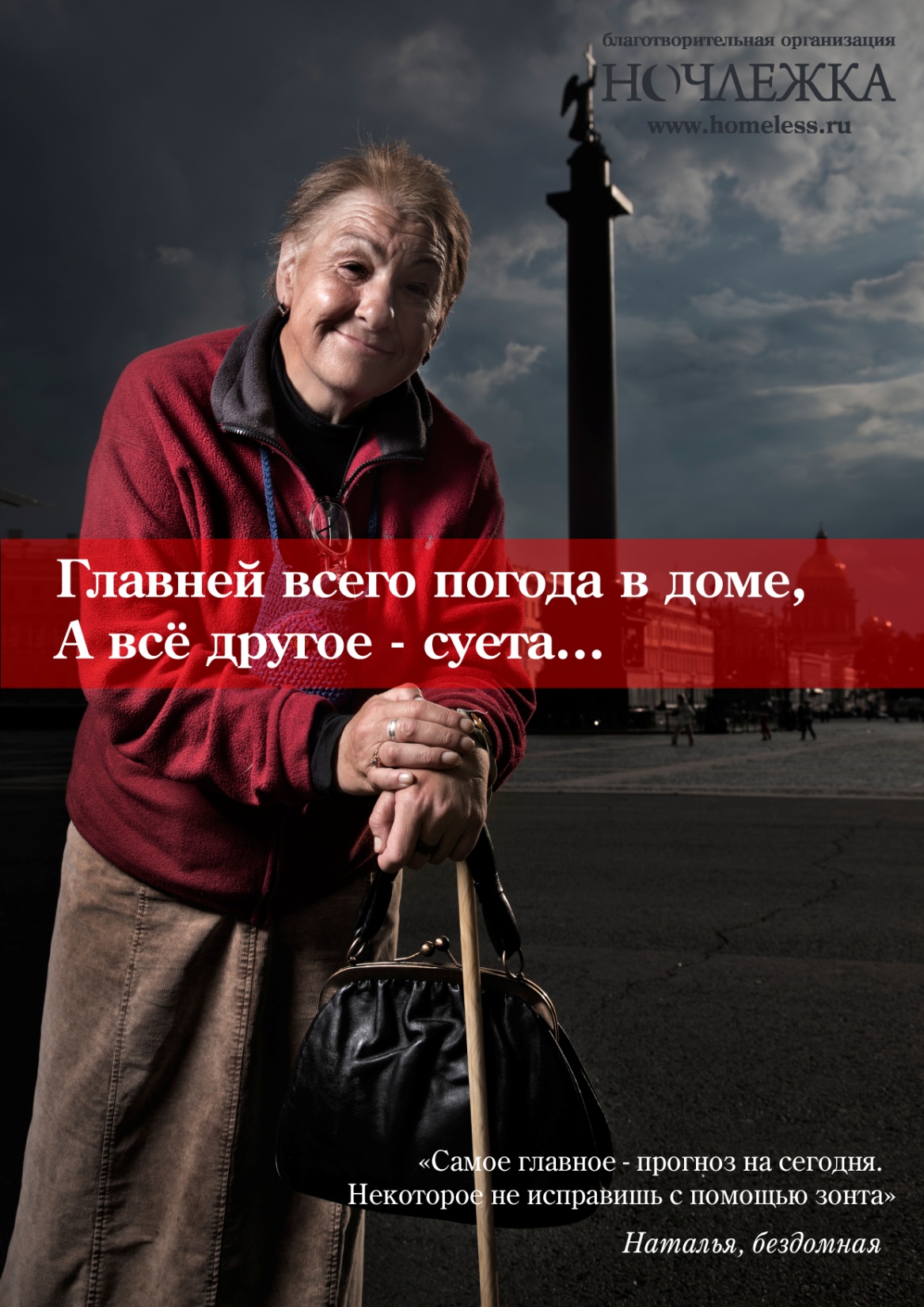